Kooperativní a dobrodružné hry„Člověk je člověkem pouze tam, kde si hraje“   F. Schiller
Mgr. Lukáš Psohlavec
2019/2020 LS
2. LekceKonference
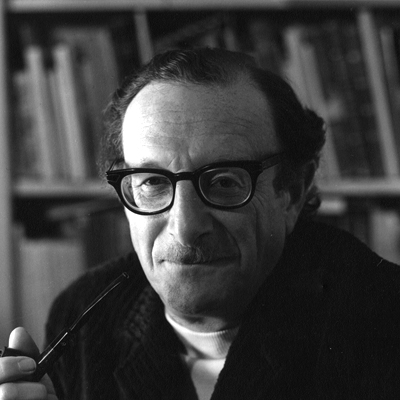 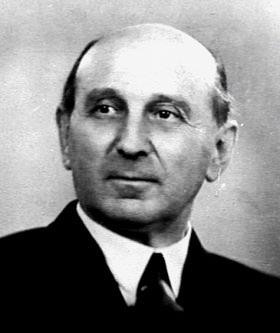 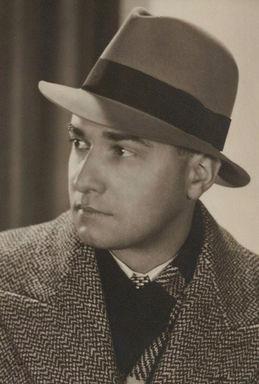 Konference
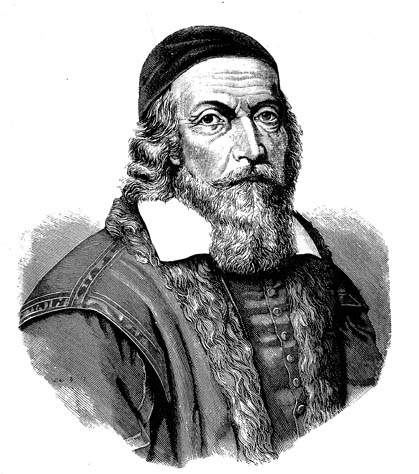 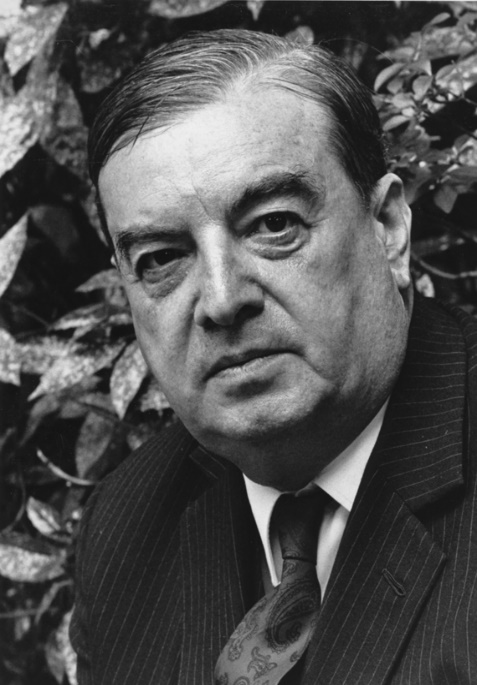 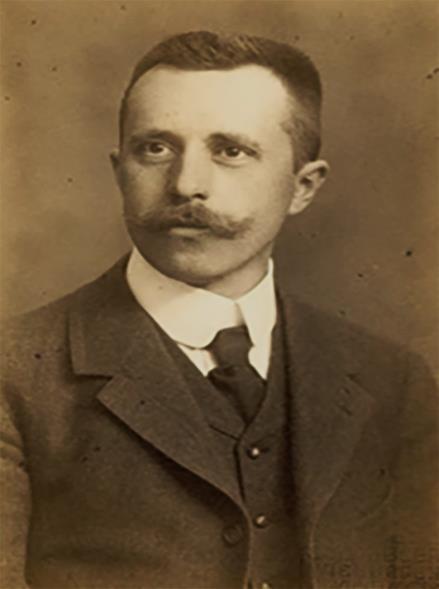 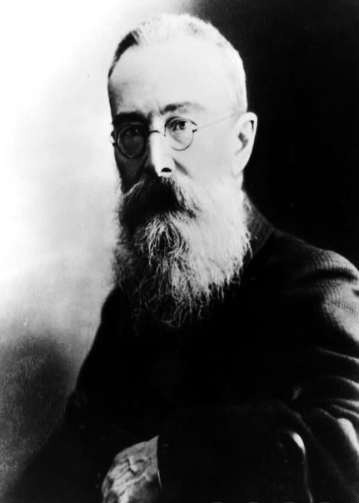 DĚJINY HRY
Hra na počátku dějin
Hra přejímala podoby aktivity, ve které jsou obsaženy zárodečné formy lidské práce. 
Člověk si tak v přímém kontaktu se realitou postupně osvojoval všechny potřebné znalosti.
5000 př. n. l. -  pravěké děti vyrážejí ven jeskyně. Ke hře se jim hodí všechno, co vidí kolem sebe. Kousky dřeva, hlína, zbytky kostí a parohů, šišky. Holčičky už tenkrát měly jednoduché panenky z dřevěných větévek, které oblékaly do zbytků kůže. Později se objevují keramické klapačky, řehtačky nebo kuličky.
[Speaker Notes: Pěkný příklad spojení hry, tance a hudby popisuje Justoň. Afričtí Pygmejové, pravidelně v době sklizně medu, provádějí tzv. tanec včel. Obyvatelé tábora se při této příležitosti rozdělí podle pohlaví. Mužové, kteří představují sběrače medu, vytvoří dlouhou řadu, která se vine vesnicí. S úžasnou mimikou a přehnanými, groteskními gesty se rozhlížejí po letících „včelách“. Ženy vytvoří druhou řadu, která se proplétá mezi stromy v okolí tábora a pohyby a zvuky představují včely. Obě řady se k sobě pozvolna v tanečním rytmu blíží, ženy zpívají jemný, včelí bzukot, zatímco muži dělají, že sice poslouchají, ale včely ještě nevidí. V určitém momentě ženy náhle zvednou kousky větví a zaútočí jimi na muže, jako by představovaly bodající včely. Poté již společně z listí a větví vytvoří oheň, který však nehoří jasným plamenem, ale vytváří hustý dým, který symbolicky odhání včely. Kolem toho ohně se shromáždí celý tábor a všichni společně písní volají včely, aby přišly a vytvořily med.148 Tato hra a obřad zároveň vytvářejí podivuhodnou jednotu, která je pro přírodní národy charakteristická. V podobném smyslu a s podobným symbolickým významem pravděpodobně probíhala i na úsvitu našich dějin.]
Hra na počátku dějin
INICIACE, OBŘAD, SLAVNOST 
„Tance vyjadřující různé situace (např. zážitky z lovu) se postupně zužovaly, konkretizovaly a získávaly abstraktní podobu, která se tak stávala symbolickou hrou.“
https://www.youtube.com/watch?v=IgOdXTaApL4
Starověk
nejranější podoby hry - slavnosti, kolektivní tance, uctívání bohů, obětování  - Kultovní funkce -usmíření s nadpřirozenými silami
Deskovými hrami si krátí čas Egypťané už někdy v období 3500 př. n. l. 
V Egyptě byla také nalezena patrně nejstarší herní deska všech dob. Její stáří je odhadováno na pět a půl až šest tisíc let.
https://www.youtube.com/watch?v=DPZtDdx0C_Q
[Speaker Notes: https://epochaplus.cz/filozof-platon-tvrdi-hracky-poskytuji-skvelou-pripravu-na-zivot/]
Starověký Egypt
Nejrozšířenější formou aristokratické zábavy byl lov a přihlížení lovu. 
Králové s napětím sledovali, jak jejich sluhové loví hrochy, ryby a ptáky. 
Závody koňských spřežení 
Mezi oblíbené kratochvíle faraónů patřilo i sledování dalších fyzických aktivit, v nichž se uplatňovala síla, dovednost a hbitost lidského těla, často ve spojení s míčovými hrami.
… starověk
776 př.n.l. – 1. OH a další hry - závody vozů, hod diskem, střelba z luku
funkce - společenská (umění hrát hry bylo vysoce společensky ceněno), etická (během OH bylo dohlíženo na mravnost závodníků) a mírová (během OH se nesmělo válčit).
Sparta + Athény - hra pojímána nejen jako prostředek k získávání fyzické síly, odvahy a mrštnosti potřebné v boji, ale v oblasti školské měla především funkci didaktickou a v oblasti mimoškolní význam rekreační a zábavný.
Antika
Heraiklitos (5. stol. p.n.l.)

„Život je dítě, které si hraje, hraje s kostkami“
„Věk je hrající si chlapec, jen postrkuje své kaménky v království dítěte“

Pro Herakleita byla hra tím, co zakládá celý Kosmos (řád), proto si hrál s dětmi s kostkami v Artemidině chrámu, když místní představitelé jej přišli požádat o vládu nad Efesem.
Hra pro něj byla daleko důležitější než vláda.
Platón (5 - 4.stol p.n.l.)
veškerému zaměstnání má předcházet hra – napodobenina budoucí práce, zdůrazňuje potřebu her především v nejmladším období života (3-6 let)
„Kdo má být dobrým rolníkem nebo stavitelem, má si hráti tak, že tento staví nějakou z dětských staveb a onen zase vzdělává pole, také malé nástroje, napodobeniny opravdových má každému opatřovat pěstoun jednoho i druhého z nich a hledět, aby se hrou napřed učili.“
řadí hru mezi prostředky napomáhající učení (jde o první podobu didaktických her)
První kdo poukázal na praktičnost hry
Aristoteles  (4. stol. p.n.l.)
důležitost hry v předškolním období a to zejm. v oblasti přípravy na budoucí povolání.
v celém jeho výchovném systému je hře přiřazena funkce rekreační
Hry v Římě
soutěže koňských spřežení. 
Pod řeckým vlivem pronikaly do Říma také divadelní představení. Nezískala však velkou popularitu a téměř až do konce republiky se konala pouze v improvizovaných dřevěných prostorách.
 Od třetího století se pak v Římě setkáváme s nejoblíbenějšími zápasy gladiátorů.
Hry v Římě
Quintilianus (1. stol.)
hra  jako výchovný prostředek
sociální funkce školy
poprvé se u něj setkáváme s hrou, která má již zcela funkci didaktickou
hry jsou pro něj známkou zdravého a čilého ducha dětí
hry poskytují učiteli možnost děti lépe poznat (při hře se pozná např. charakter)
Hra se vždy pojí s procvičováním různých dovedností. 

„Nezavrhuji, aby se dětem dalo na hraní to, co bylo vynalezeno, aby je povzbudilo k učení, třeba písmenka vyřezaná ze slonové kosti nebo něco jiného co lze vymyslit k větší radosti toho věku a co přináší dětem potěšení, jestliže to berou do ruky, jestliže se na to dívají, jestliže to pojmenovávají.“
Středověk
hračky byly obecně jednoduché a nehýřily přepychem, jak to odpovídalo rigorózní křesťanské výchově. 
Ústřední hračkou středověku byl rytíř na koni, který symbolizoval nejoblíbenější organizovanou formu středověké zábavy - rytířské turnaje.
výchova rytířů - vojenská funkce hry, později přechází ve společenskou, estetickou a zábavnou. 
ve středověku dominuje křesťanská filosofie, která požaduje prvky skromnosti, pokory a askeze. Z prvotních křesťanských dogmat vychází striktní odmítání tělesné výchovy a pohybových her
Renesance
Hry - mnohem blíže k samotné výchově.
stále více didaktická funkce
Charakteristickým rysem je obrácení se zpět k antickým tradicím a hledání poučení ve vznikajících vědách. Na dítě se postupně přestávalo dívat jako na zmenšeninu dospělého a také mu již byla přiznána určitá práva
Hra z pohledu různých oborů
Pedagogika
Psychologie
Filosofie
Sociologie
Antropologie
[Speaker Notes: Cílem hry však není hrát si, tj. vykonávat tuto činnost pro ni samu, ale je etapou k vážné činnosti…“ (J.A.Komenský)

K povaze hry patří, že nevytváří žádné hodnoty, žádné dílo. Tím se liší od práce nebo umění.“ (R.Caillois)

„V kultu se zobrazuje nejpůvodnější forma lidské hry a moment neskutečnosti, který patří ke každé hře“ (E.Fink)

„Hra je jedna ze základních lidských činností, k nimž dále patří učení a práce; u dítěte smyslová činnost motivovaná především prožitky, u dospělých má hra závazná pravidla, cíl nikoli pragmatický, ale ve hře samé; hra je provázena pocity napětí a radosti; pozitivní důsledky pro relaxaci, rekreaci, duševní zdraví“ (Psychologický slovník)

„Hra je svobodné jednání či zaměstnání, které v rámci určitého jasně vymezeného času a prostoru, které se koná podle svobodně přijatých, ale přitom bezpodmínečně závazných pravidel, má svůj cíl samo v sobě a nese sebou pocit napětí a radosti a zároveň vědomí odlišnosti od všedního života“. (Huizinga, 1938)

Pedagogické teorie období osvícenství
J. Locke (ospravedlnění neužitečného)
J.J.Rousseau (hra jako nenucená přirozenost)
J.F.Guts Muths (obveselení, odpočinek)
I. Kant (zájmy, cíle, záměry při práci a ve hře)
 Klasicismus a romantismus
F. Schiller (hra a svoboda)
J. Paul (fantazie a hra)
F. Fröbel (hra je nejvyšší stupeň rozvoje)
 Speciální vědy
H. Spencer (hry jako sekundární aktivity při přebytku síly)
M. Lazarus (řeč a pojem hry)
K. Groos (životní hodnota hry)
fce hry ve vývoji a existenci živých bytostí

Psychologové, sociologové
S. Freud (biologické zdroje existence hry – instinktivní a pudové)
A. Fischer (suverenita subjektu ve hře)
S. Hessen (anomní, heteronomní a autonomní aktivity)
K. Bühler (funkční slast a hra)
W. Stern (vážná hra jako chování a prožitek)
J. Château (askeze, sebekázeň a láska k pořádku v dětské hře)
G.H. Mead (hra a hraní jako prostředky ke genezi já)
B. Sutton-Smith (konfliktní socializace ve hře)
 Antropologické výklady a uspořádání
F.J.J. Buytendijk (herní dynamika)
J. Huizinga (herní moment kultury)
G. Bally (o původu svobody ve hře)
R. Caillois (definice a klasifikace her)
 Pedagogické hodnocení
E. Hoffmann (herní péče)
K. Dietrich (sportovní hra a interakce)
H. Scheuerl (hra – základní lidské chování


Teorie přebytečné energie -> Spencer  -> Hra jako pramen umění, bezcílný projev přemíry energie
děti si hrají proto, aby jako stroj upustily páru

Teorie relaxace -> Lazarus a Schaller ->> Údajně nejstarší vysvětlení principu hry. Lidé si hrají, aby se uvolnili a obnovili vyčerpané síly. Hra je považována za aktivní odpočinek.

Teorie socializace -> Vygotskij ->> Prostřednictvím hry jsou dítěti předávány sociální normy a hodnoty naší kultury. Například při námětové hře dítě napodobuje rodiče a použije stejná pravidla a normy s jakými se běžně setkává ve svém okolí. Také hra pomáhá zvládnout konflikt mezi přáním a realitou – dítě transformuje své přání a touhy do sociálně přijatelných forem

Teorie Jeana Pigaeta -> 2 procesy - základní pro celý organický vývoj
 asimilace - přizpůsobování si vnějšího světa 
akomodace přizpůsobování se okolnímu světu
dítě přetváří pomocí hry svět a samo je přetvářeno světem
biologická funkce hry –aktivní opakování a experimentování, jimiž se mentálně stravují nové situace a zkušenosti
Sociální hra -> Děti si hrají nejprve samy (samostatná hra), poté vedle ostatních (paralelní hra) a pak s nimi (kooperativní hra)
Psychologie hry str. 218 – SOCIÁLNÍ HRA

Psychoanalytická teorie  - Sigmund Freud -> Hra umožňuje dítěti, aby zvládlo rušivou událost či situaci tím, že ji aktivně zreprodukuje, místo aby bylo jen pasivním a bezmocným divákem. 
Zjednodušeně řečeno, Freud se domníval, že hra je vyvolána snahou o vyrovnání se s nějakou událostí.

Teorie nacvičování dovedností – Karl Gross -> zvířata si hrají, protože je to užitečné v boji o přežití. Malé dítě pohybuje stále rukama, nohama a žvatlá, neboť se tak učí ovládat své tělo. Jen zvířata s přesným instinktivním vzorcem chování jsou dokonalá od počátku a nemusí si hrát.
hra jako impuls k procvičování instinktů, spojena s napodobováním

Komenský -> významným prostředkem výchovy 
	a vzdělávání, ale i formou oddechu po práci
cílem - vycvičit tělo i ducha
nikdy se nemá stát hlavní náplní života
nemá být fyzicky ani psychicky příliš namáhavá 
zakazoval hry v karty a kostky - výsledek založen na náhodě 
oceňoval závodění
jedna z nejvýznamnějších metod výchovy a vzdělávání -prostřednictvím hry si osvojuje dítě potřebné znalosti snáze, rychleji a trvaleji než přílišnou přísností a bezduchým opakováním. „Škola se má státi hrou".

7 podmínek J.A.K

pohyb - základním rysem hry
volnost a svoboda rozhodnutí zúčastnit se hry (nelze si hrát z donucení)
společenský charakter hry (člověk touží po hře ve společnosti)
soutěživost, touha po vítězství
pravidla a řád hry
snadnost, s níž si lze osvojit hru v praxi
časová omezenost hry]
Základní rysy hry
Nejistota výsledků
Řízenost pravidly
zábava, radost, potěšení
Dobrovolnost
Samoúčelnost
Zdánlivost
Uzavřenost
Dramatičnost
Přítomnost, ohraničení
[Speaker Notes: Nejistota výsledků
Řízenost pravidly
zábava, radost, potěšení
Dobrovolnost
Samoúčelnost
Zdánlivost
Uzavřenost
Dramatičnost
Přítomnost, ohraničení]
Význam hry
Náplň volného času
Zábava
Nové zážitky a zkušenosti
Pohyb – rozvoj schopností, zvýšení kondice
Osvojení dovedností 
Působí na sféru emocionální a psychickou 
Dovedou ovlivnit pocity a postoje hráčů
Zlepšení vzájemného poznání, vztahů ve skupině (rozvoj sociálních vztahů ve skupině
Snížení napětí ve skupině
Vymezení rolí ve skupině
Zvýšení důvěry ve skupině, sebedůvěry a sebehodnocení
Zlepšení komunikace a spolupráce
Terapie psychických, somatických chorob
Snížení agresivity, šikany mezi dětmi
Zvýšení zájmu dětí o výuku a zlepšení jejich pozornosti
[Speaker Notes: Dobrodružné hry a cvičení v přírodě- str. 17-18]